AS REVELAÇÕES DO APOCALIPSE
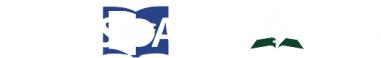 O aviso contra a adoração da besta é o aviso mais urgente do livro do Apocalipse.
“Seguiu-se a estes outro anjo, o terceiro, dizendo, em grande voz: Se alguém adora a besta e a sua imagem e recebe a sua marca na fronte ou sobre a mão, também este beberá do vinho da cólera de Deus.”
VERDADEIRO x Falso
Colisão de Adoração
Aqui está a perseverança dos santos, os que guardam os mandamentos de Deus e a fé em Jesus.”
A mensagem é dada por um Deus com coração repleto de amor.
O Apocalipse apresenta dois grupos:
Um grupo que adora o Criador Apocalipse 14:7

Um grupo que adora a Besta Apocalipse 14:9
Qual é a base da verdadeira adoração?
“Tu és digno, Senhor e Deus nosso, de receber a glória, a honra e o poder, porque todas as coisas tu criaste, sim, por causa da tua vontade vieram a existir e foram criadas.”
Deixou Deus algum sinal de sua autoridade criadora?
“Lembra-te do dia de sábado, para o santificar. Seis dias trabalharás e farás toda a tua obra, mas o sétimo dia é o sábado do SENHOR, teu Deus; não farás nenhum trabalho, nem tu, nem o teu filho, nem a tua filha, nem o teu servo, nem a tua serva, nem o teu animal, nem o forasteiro das tuas portas para dentro; porque, em seis dias, fez o SENHOR os céus, a terra, o mar e tudo o que neles há e, ao sétimo dia, descansou; por isso o SENHOR abençoou o dia de sábado e o santificou.”
“Também lhes dei os meus sábados, para servirem de sinal entre mim e eles, para que soubessem que eu sou o SENHOR que os santifica.”
O selo de Deus está no coração de Sua lei.
O selo autênticopossui:
Nome
Título 
Território
O SELO DE DEUSSábado
O SENHOR nosso Deus
Criador
Céu e Terra
O Selo de Deus está em contraste com a marca da besta.
O Selo de Deus e a Lei de Deus estão na fronte.
“...na sua mente imprimirei as minhas leis, também sobre o seu coração as inscreverei; e eu serei o seu Deus, e eles serão o meu povo.”
Satanás atacou o Sábado porque ele é o selo e o coração da Lei de Deus.
“...e cuidará em mudar os tempos e a lei...”
Que poder religioso terreno alega ter poder para mudar a Lei de Deus?
“...Talvez a coisa mais ousada, a mudança mais revolucionaria que a igreja já fez aconteceu no primeiro século. O santo dia, o Sábado, foi mudado para o Domingo. Não por alguma ordem encontrada nas Escrituras, mas pelo sentido do próprio poder da igreja... As pessoas que pensam que as Escrituras devem ser a única autoridade deveriam, logicamente tornar-se Adventistas do Sétimo Dia, e guardar o Sábado Sagrado.”
Saint Catherine Catholic ChurchSentinel, 21 de Maio de 1995
O papa tem o poder de mudar os tempos, ab-rogar leis, e dispensar todas as coisas mesmo os preceitos de Cristo.” 
Decretal De Translat. Espiscop.
Satanás tem atacado o selo de Deus, o Sábado, a base de toda a adoração.
Quem é a besta?

Qual é a marca da besta?
1ª Chave
UM PODER ROMANO
“Vi emergir do mar uma besta que tinha dez chifres e sete cabeças e, sobre os chifres, dez diademas e, sobre as cabeças, nomes de blasfêmia. A besta que vi era semelhante a leopardo, com pés como de urso e boca como de leão. E deu-lhe o dragão o seu poder, o seu trono e grande autoridade.”
Quem é o Dragão?
Apocalipse 12:9 identifica o dragão como Satanás. Mas Satanás trabalha através de agentes humanos. Em Apocalipse 12 o dragão, trabalhando através de Roma pagã tentou destruir Jesus.
ROMA
Um líder tentou matar Jesus quando era bebê
 O governador condenou Jesus a morte
 Um carrasco crucificou Jesus
 O emblema selava o sepulcro de Jesus
 Soldados vigiavam o túmulo de Jesus
“Para a sucessão de César veio a sucessão dos Pontífices de Roma. Quando Constantino saiu de Roma deu seu trono para o Pontífice.” 

Labianca, Professor de História, Universidade de Roma.
2ª Chave
UM PODER RELIGIOSO MUNDIAL
“E adorá-la-ão todos os que habitam sobre a terra, aqueles cujos nomes não foram escritos no Livro da Vida do Cordeiro que foi morto desde a fundação do mundo.”
Novamente a história testemunha as verdades das profecias do Apocalipse.
3ª Chave
UM PODER RELIGIOSO QUE DOMINARIA PODERES CIVIS
“Foi-lhe dado, também, que pelejasse contra os santos e os vencesse. Deu-se-lhe ainda autoridade sobre cada tribo, povo, língua e nação.”
“Sob ele foi estipulada elegação papal que todos os reis da terra eram apenas vassalos do pontífice romano. Quase todos os reis e príncipes da Europa  juraram fidelidade ao seu grande senhor. Roma era novamente a senhora do mundo.”

Myer’s General History. Pág. 455.
4ª Chave
TERIA O PODER DA BLASFÊMIA
“E abriu a boca em blasfêmias contra Deus, para lhe difamar o nome e difamar o tabernáculo, a saber, os que habitam no céu.”
BLASFÊMIA
“Responderam-lhe os judeus: Não é por obra boa que te apedrejamos, e sim por causa da blasfêmia, pois, sendo tu homem, te fazes Deus a ti mesmo.”
“O qual se opõe e se levanta contra tudo que se chama Deus ou é objeto de culto, a ponto de assentar-se no santuário de Deus, ostentando-se como se fosse o próprio Deus.”
A Bíblia define blasfêmia como assumir qualquer direito ou poder que pertença somente a Deus.
“Tu és o Pastor, és o médico, és o governador, tal qual o mordomo; finalmente, tu és outro Deus na terra.”

Papa Julius II, Quinquagésimo Concílio Luterino, 1512
“O Papa é chamado santíssimo porque ele corretamente é considerado como tal. Somente o Papa é o vigário de Cristo, que é a fonte de toda a santidade.”

Lucius Ferraris, Biblioteca Prompta
Nós, (papas) ocupamos na terra o lugar de Deus Todo Poderoso. 

Leo VIII, 20 de Junho de 1894.
“E os escribas e fariseus arrazoavam, dizendo: Quem é este que diz blasfêmias? Quem pode perdoar pecados, senão Deus?”
“Porquanto há um só Deus e um só Mediador entre Deus e os homens, Cristo Jesus, homem.”
SISTEMA DE CONFISSÃO
5ª Chave
SERIA UM PODER RELIGIOSO QUE REINARIA SUPREMO POR 1260 ANOS
“Foi-lhe dada uma boca que proferia arrogâncias e blasfêmias e autoridade para agir quarenta e dois meses.”
42 Meses = 1260 Anos
“...cada dia por um ano...” Ezequiel 4:7
A supremacia legalmente reconhecida do papa começou em 533 d.C. isto aconteceu quando o decreto do imperador Justiniano tornou o bispo de Roma chefe de todas as igrejas, e o definidor da doutrina e corretor dos hereges.
1260 Anos
538 d.C.
1798 d.C.
“Virgílio... chegou a cadeira papal (538 d.C.) sob a proteção militar de Belisário.”

History of the Christian Church, vol. 3, pág. 327
“Foi-lhe dado, também, que pelejasse contra os santos e os vencesse. Deu-se-lhe ainda autoridade sobre cada tribo, povo, língua e nação.”

Apocalipse 13:7
1798
Ferida Mortal
“Então, vi uma de suas cabeças como golpeada de morte...” 

Apocalipse 13:3
1798
Ferida Mortal
“Em 1798, ele (Berthier) ...entrou em Roma, aboliu o governo papal e estabeleceu um secular.”

The Encyclopedia Americana, edição de 1941
6ª Chave
FERIDA MORTAL SERIA CURADA
“Então, vi uma de suas cabeças como golpeada de morte, mas essa ferida mortal foi curada; e toda a terra se maravilhou, seguindo a besta.”
“A questão romana seria alguma coisa do passado e o Vaticano estava com a Itália... Afixando os autógrafos ao documento memorável curando o ferimento... extrema cordialidade foi demonstrada dos dois lados.”

San Francisco Chronicle, 11 de Fevereiro de 1929
7ª Chave
PROEMINÊNCIA MUNDIAL NO FIM DOS TEMPOS
O sistema papal cresceu e ganhou influência, prestigio e proeminência mundial.
“Aqui está a sabedoria. Aquele que tem entendimento calcule o número da besta, pois é número de homem. Ora, esse número é seiscentos e sessenta e seis.”
Entendendo o 666
Através do Apocalipse o número 7 representa a perfeição.

O número 6 representa a imperfeição.
A besta representa um falso sistema religioso:
Autoridade Humana x Autoridade de Cristo
 Tradição Humana x Bíblia
 Lei Substituta x Mandamentos de Deus
 Sábado Falso x Sábado das Escrituras
Qual é especificamente a marca da besta?
A marca da besta deve ser o sinal da autoridade da igreja romana.
A igreja de Deus achou por bem transferir a celebração e observância do dia de sábado para o domingo.

Conselho de Catecismo dos Padres de Trento, 1958.
LITERAL ou SIMBÓLICO?
Besta Simbólica
 Imagem Simbólica
 Nome Simbólico
 Número Simbólico
 Selo Simbólico
 Marca Simbólica
MARCA DA BESTA
Pequeno chifre - Daniel 7
1. Leão2. Urso3. Leopardo4. Terrível e espantoso5. 10 chifres6. Falava com insolência7. Reinado de1260 anos8. Mudaria o Tempo    e a Lei
A Besta – Apocalipse 13
1. Leão2. Urso3. Leopardo4. Dragão5. 10 chifres6. Falava blasfêmias7. Reinou 42 meses8. A marca da besta
ADORAÇÃOO debate central
“É claro que a igreja Católica alega que a mudança foi ato dela... e o ato é uma marca do seu poder eclesiástico e autoridade em questões religiosas.”

Carta de C. F. Thomas, 28 de Outubro de 1895
ADORAÇÃOO debate central
“O Domingo é a nossa marca de autoridade... A igreja está acima da Bíblia, e esta transferência da observação do Sábado é prova deste fato.”

Catholic Record, 1 de Setembro de 1923
ADORAÇÃOO debate central
Ninguém terá a marca da besta até a legislação religiosa ser passada reforçando o Sábado substituto.
O que nos reserva o futuro?
A Bíblia prediz que haverá uma reunião de religiosos tentando unir a igreja e o estado.
“E lhe foi dado comunicar fôlego à imagem da besta, para que não só  a imagem falasse, como ainda fizesse morrer quantos não adorassem a imagem da besta.”
“A todos, os pequenos e os grandes, os ricos e os pobres, os livres e os escravos, faz que lhes seja dada certa marca sobre a mão direita ou sobre a fronte, para que ninguém possa comprar ou vender, senão aquele que tem a marca, o nome da besta ou o número do seu nome.”
“Então, Pedro e os demais apóstolos afirmaram: Antes, importa obedecer a Deus do que aos homens.”